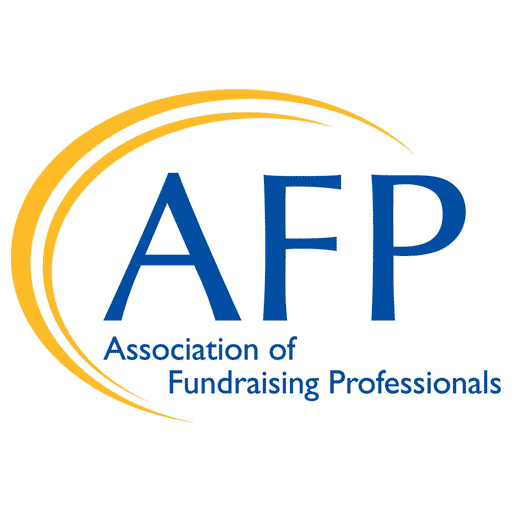 Project Kickoff Meeting
Discovery Stage
August 17, 2021
© 2021 Community Brands HoldCo, LLC. All rights reserved.
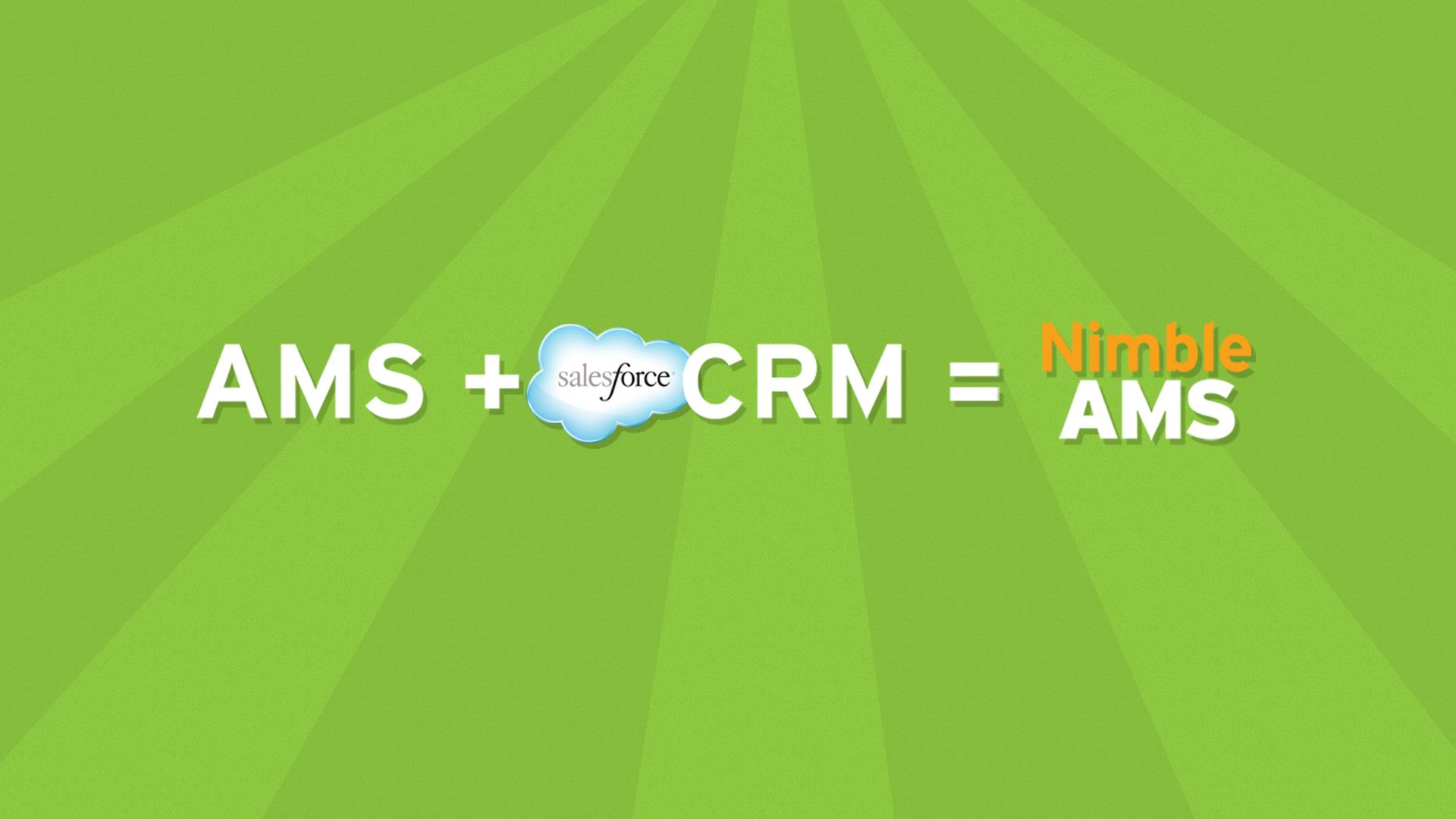 [Speaker Notes: Jeff Slide]
Agenda
Introductions
Scope – Discovery Stage
Project Lifecycle & Approach
Project Governance & Communication
Discovery Process
Next Steps
Q & A
© 2021 Community Brands HoldCo, LLC. All rights reserved.
Introductions
Great things in business are never done by one person.
They’re done by a team of people.
- Steve Jobs
© 2021 Community Brands HoldCo, LLC. All rights reserved.
Nimble Team
© 2021 Community Brands HoldCo, LLC. All rights reserved.
AFP Team
© 2021 Community Brands HoldCo, LLC. All rights reserved.
Contract Scope
Discovery Stage
© 2021 Community Brands HoldCo, LLC. All rights reserved.
Contract Scope – Discovery (590 hours)
© 2021 Community Brands HoldCo, LLC. All rights reserved.
Project Lifecycle
It’s a journey, not just a destination.
© 2021 Community Brands HoldCo, LLC. All rights reserved.
Nimble AMS Project Lifecycle
Nimble Team
Transition from Sales
Setup project site and tools
Schedule Kickoff Meeting

AFP Team
Fill-out Discovery Workbooks
Provide additional artifacts
Attend Familiarization Training
Nimble Team
Review Legacy System &  Artifacts
Document Requirements & Solutions
Estimate scope and Cost
Create contract modification

AFP Team
Attend & Engage in Discovery Sessions
Define Data Conversion Scope
Approve Solutions
Create Parking Lot
Nimble Team
Schedule Iterative Releases
Configure Custom Solution (as needed)
Address Issues & Questions
Load Test Data

AFP Team
Attend Demos & Review Config
Finalize Mapping & Validate Data
Attend Training
Perform User Acceptance Test
Nimble Team
Perform Launch Checklists
Move System to Live
Convert Final Data
Support 2 weeks
Transition to Support

AFP Team
Authorize Go-Live
Provide Final Data
Notify Members
Attend Training
Onboarding
Discovery
Implementation
Launch
Governance:  Status Reporting ● Checkpoints/Gates ● Review Schedule, Budget, Issues, Risks
© 2021 Community Brands HoldCo, LLC. All rights reserved.
Project Timeline
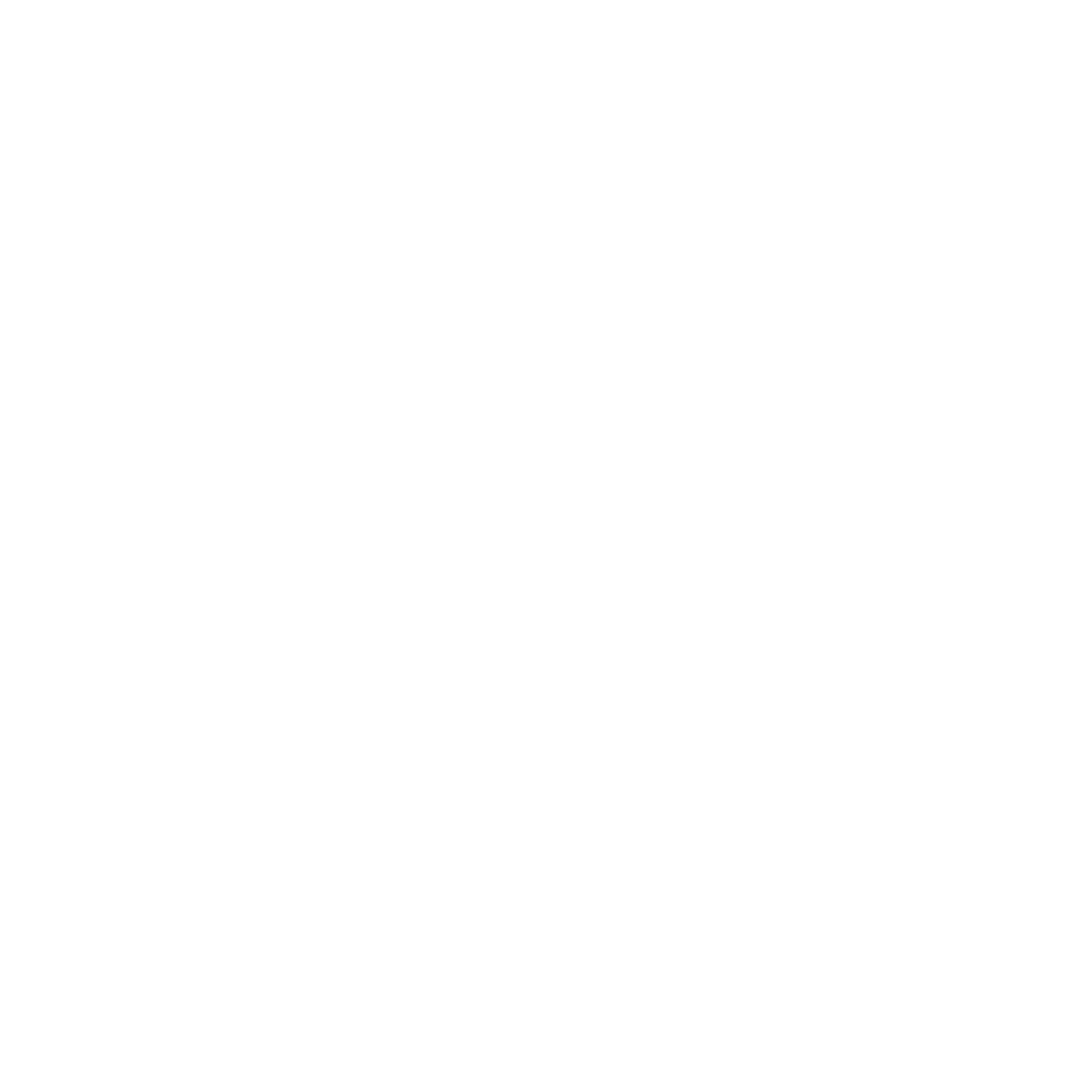 Iterations
Discovery
Discovery  Meetings- Requirements Capture
Review Base Features - Document Gaps
Demonstrate
Test
Data Conversion Orientation & Estimates
Project  Scope &  SOW
Configure
Implementation
Confirm
Confirm
Base Configurations
Extended Configurations
Extensions
Integrations
Data Conversion
Core Team Training
AFP Testing & Acceptance
Release
Configurations & Development Iterations
Data Mapping & Test Data Conversion
End-User Training
End to End Testing
Launch Readiness
Project  Signoff
Final Data Conversion
Launch
Launch Support
Transition to Support
© 2021 Community Brands HoldCo, LLC. All rights reserved.
Discovery Stage
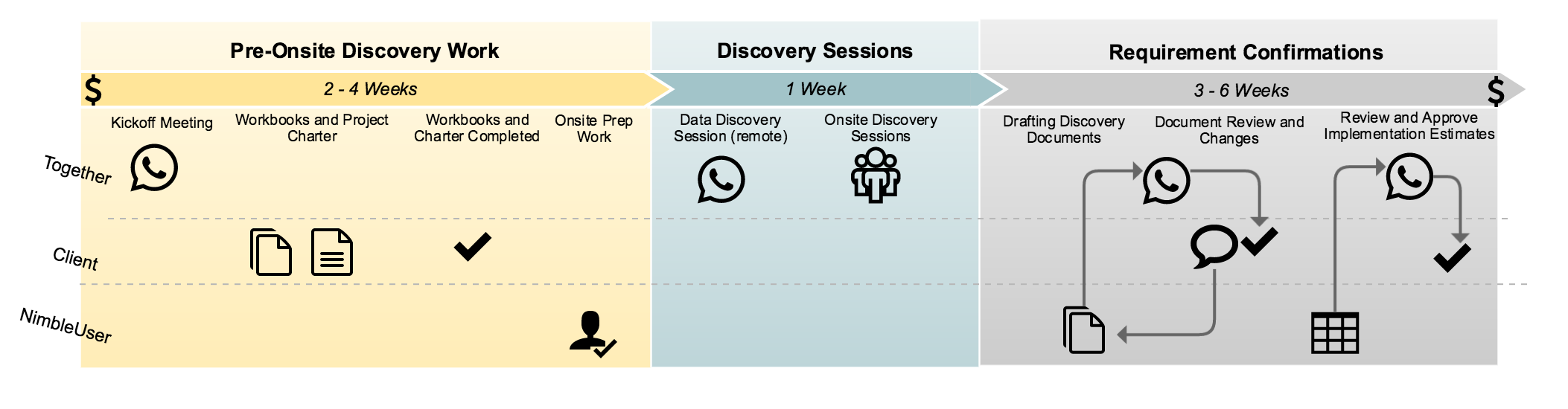 Sign Offs
Discovery Documents
Implementation Estimates
Remote Meetings and Calls
Kickoff
Data Discovery
Discovery Sessions
Discovery Document Review
Estimate Review
Client Review and Feedback
Workbooks  
Discovery Documents
Project Approach: Time Commitments
AFP Time Commitment
Nimble AMS Team Time Commitment
2
3
1
Discovery
Go-Live
E2E Testing
Configuration
Outcome: Timeline, scope review
Transition staff and members to NAMS
End-to-End testing
prior to Go-Live
Set up and test NAMS in iterative 2-week sprints
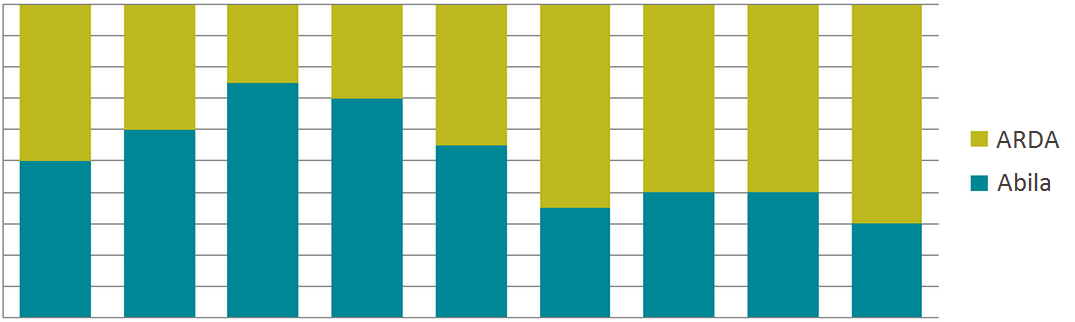 Time Commitment
Discovering
Scoping
Planning Config
Map and Convert
Test Data
Go Live
End-to-End Testing
Configure
Release Testing
Transition to Support
© 2021 Community Brands HoldCo, LLC. All rights reserved.
Agile is a “Nimble” Approach
The Agile movement seeks alternatives to traditional project management. Agile approaches help teams respond to unpredictability through incremental, iterative work cadences and empirical feedback.
We work in “sprints”
Tickets represent tasks
Planning is a collaboration
We honor our commitments
“WE” (your team and our team) succeed together!
Nimble Philosophy
Work together
Start small
Start simple
Feedback early and often
Get people to use it
Phase in additional items
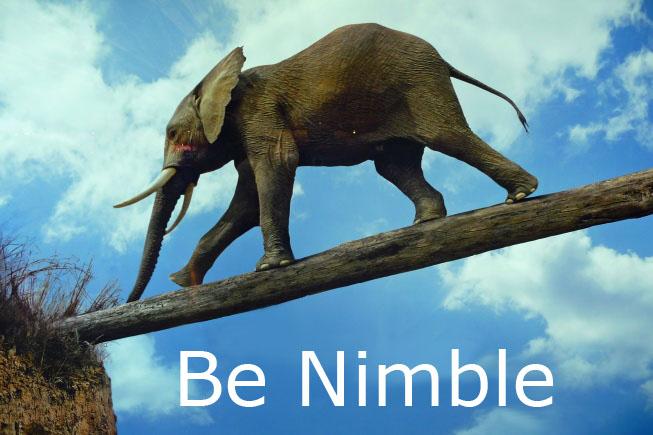 Data Conversion Process
Data Discovery
Determine the data from current “legacy” system(s) to move into Nimble AMS
Data Mapping
Determine where to map the current data into Nimble AMS tables/fields
Conversion of Test Data
Nimble AMS Data Team converts data that is provided by AFP Team
AFP Team reviews Nimble AMS system and validates the data
Rework may be needed by AFP Team to clean data and refine mapping
Conversion of Final Data
Legacy System(s) Sunset, Final Data Delivery
Final Data Review prior to opening system to Members
© 2021 Community Brands HoldCo, LLC. All rights reserved.
Project Testing
Functional Release Testing 
Limited Scope of System Functionality
End to End Testing
Complete Scope of System Functionality
Work divided into multiple releases:  Configuration, Integrations, & Data
Nimble AMS Team demonstrates release and provides test scripts
AFP Team fully tests the release within a 5-business day period
AFP Team reports issues through Jira
AFP Team documents pass/fail for test cases
AFP Team signs off on release

Inadequate testing may delay any needed changes and affect subsequent releases
User Acceptance Testing (UAT) 
after all configuration completed 
and all data converted
AFP Team documents test plans
AFP Team may bring in additional Staff
AFP Team may request additional training beforehand
AFP Team Signs Off on System and Approves Launch

Inadequate testing may delay launch and result in changes in scope and post-launch issues
© 2021 Community Brands HoldCo, LLC. All rights reserved.
Release Testing
PURPOSE: To test functionality that was just built.
SCOPE: Limited to current sprint
FREQUENCY: As needed after each sprint (2 weeks)

Nimble AMS holds “Showcase” to demo new functionality.
AFP fully tests that work in a timely fashion and reports issues.
© 2021 Community Brands HoldCo, LLC. All rights reserved.
[Speaker Notes: Full set of original bullets:
Work divided into multiple releases:  Configuration, Integrations, Data
Nimble AMS Team demonstrates release and provides test scripts
NASPP Team fully tests the release within a 5-business day period
NASPP Team reports issues through Jira
NASPP Team documents pass/fail for test cases]
End-to-End (E2E) Testing
PURPOSE: To test all functionality together with all converted test data
SCOPE: Entire project
FREQUENCY: Once, leading up to Go-Live

 AFP tests all work in a timely fashion and reports issues.
 AFP signs off on system and approves Go-Live.
© 2021 Community Brands HoldCo, LLC. All rights reserved.
[Speaker Notes: Full set of original bullets:
User Acceptance Testing (UAT) after all configuration completed and all data converted
NASPP Team documents test plans
NASPP Team may bring in additional Staff
NASPP Team may request additional training beforehand
NASPP Team Signs-Off on System and Approves Launch]
Importance of Testing
It’s important to allow sufficient time for testing
It’s vital that key staff are engaged in testing
Develop a well-thought-out plan for End-to-End Testing to help organize the team
Put time and money into testing now and you will save time and money in the long run
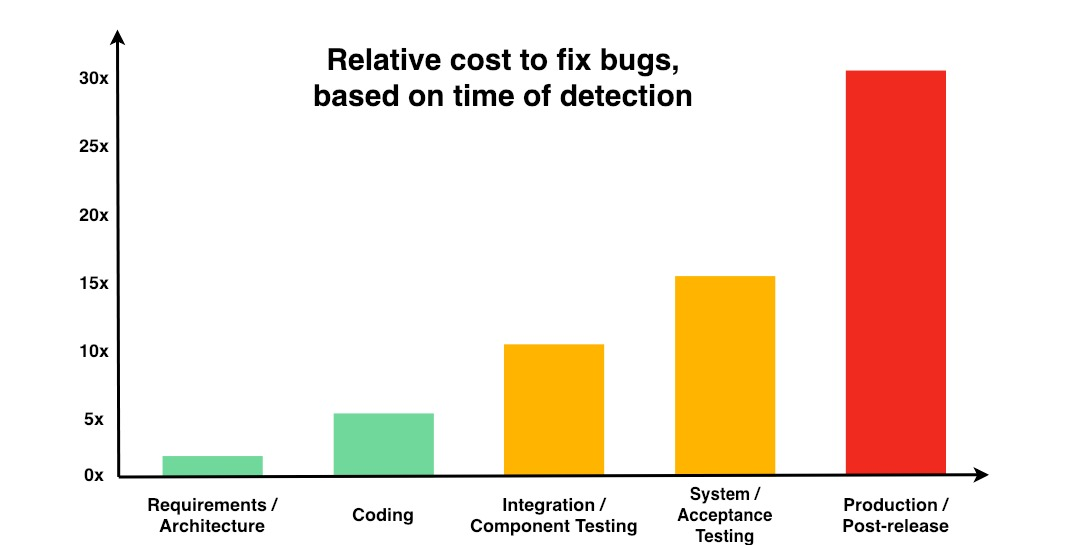 Source: National Institute of Standards and Technology (NIST),
Planning Report 02-3 The Economic Impacts of Inadequate Infrastructure for Software Testing
© 2021 Community Brands HoldCo, LLC. All rights reserved.
Governance & Communication Plan
The single biggest problem in communication is the illusion that it has taken place.  
- George Bernard Shaw
© 2021 Community Brands HoldCo, LLC. All rights reserved.
Governance Structure & Escalation Path
Executive Sponsor
Daryl Stevenson General Manager Nimble AMS
Project Sponsor 
Prassanth Lakshminarasimh
Project Manager
Nick Ricci
Project Manager
Nick Ricci
Project Manager 
Phyllis Carroll
Escalation Path
Sales Account Executive
Rob Banwar
Consulting Lead/Director
Geoff Williams
Development Manager
Jake Juby
Data Conversion Lead
 Jim Zerbe
Functional stakeholders + Subject Matter Experts
Data Specialist
Consultant
Jeremy Thompson
Software
 Developer(s)
Customer Success
Julie Tracz
© 2021 Community Brands HoldCo, LLC. All rights reserved.
Communication & Governance
Communication: 
Primary Point of Contact for Nimble AMS is the Project Manager
PM Communication Tools:  Google Drive and Basecamp
Consultants and Project Team Communication Tools:  Confluence and Jira 
Document Requirements and Test Scripts
Log and Track Issues
Governance:
Regular status meetings
Documented Decisions, Issues and Risks
Tracking of Action items
Reporting burn rate on budget
NOTE:  AFP requires hours spent be reported in one of two data categories:
Planning
Implementation
Monitoring Schedule
© 2021 Community Brands HoldCo, LLC. All rights reserved.
Communication Tools
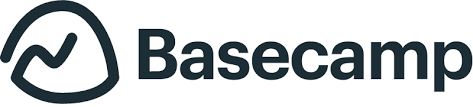 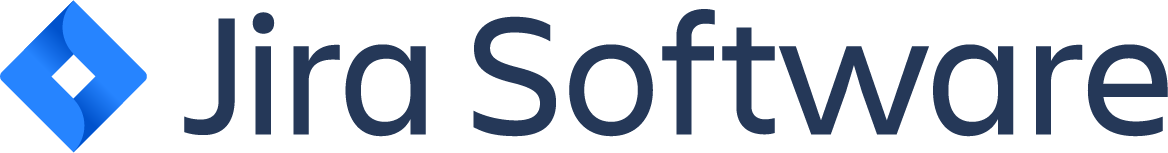 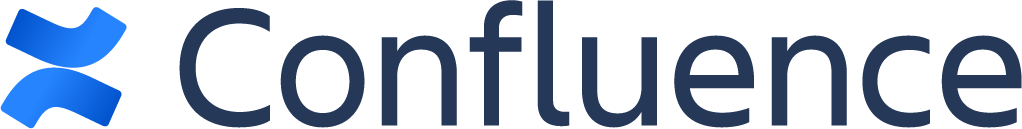 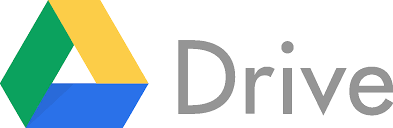 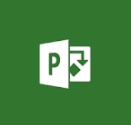 © 2021 Community Brands HoldCo, LLC. All rights reserved.
Another Look at Project Communication
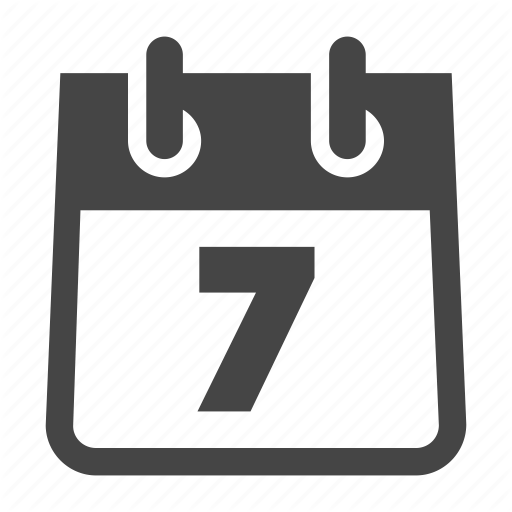 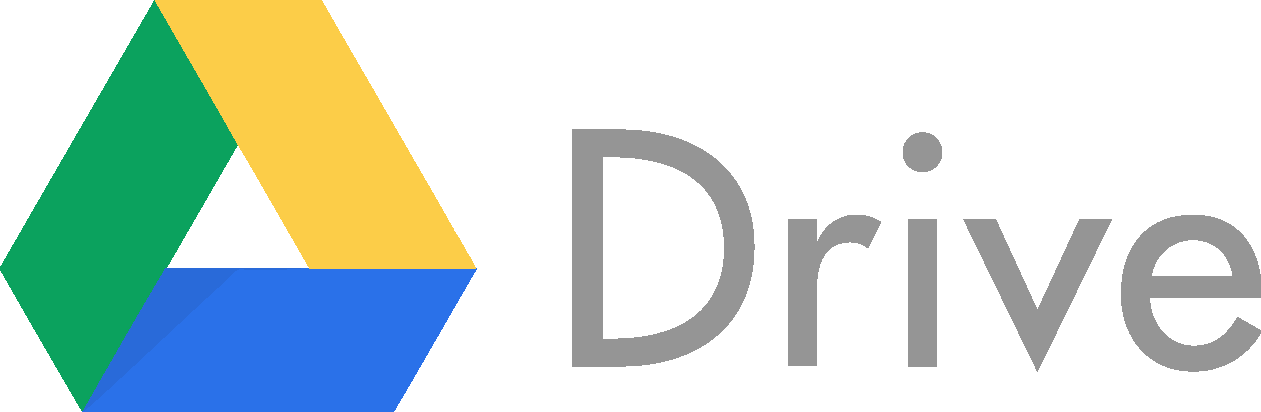 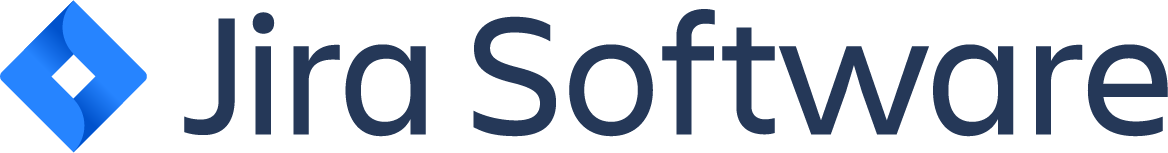 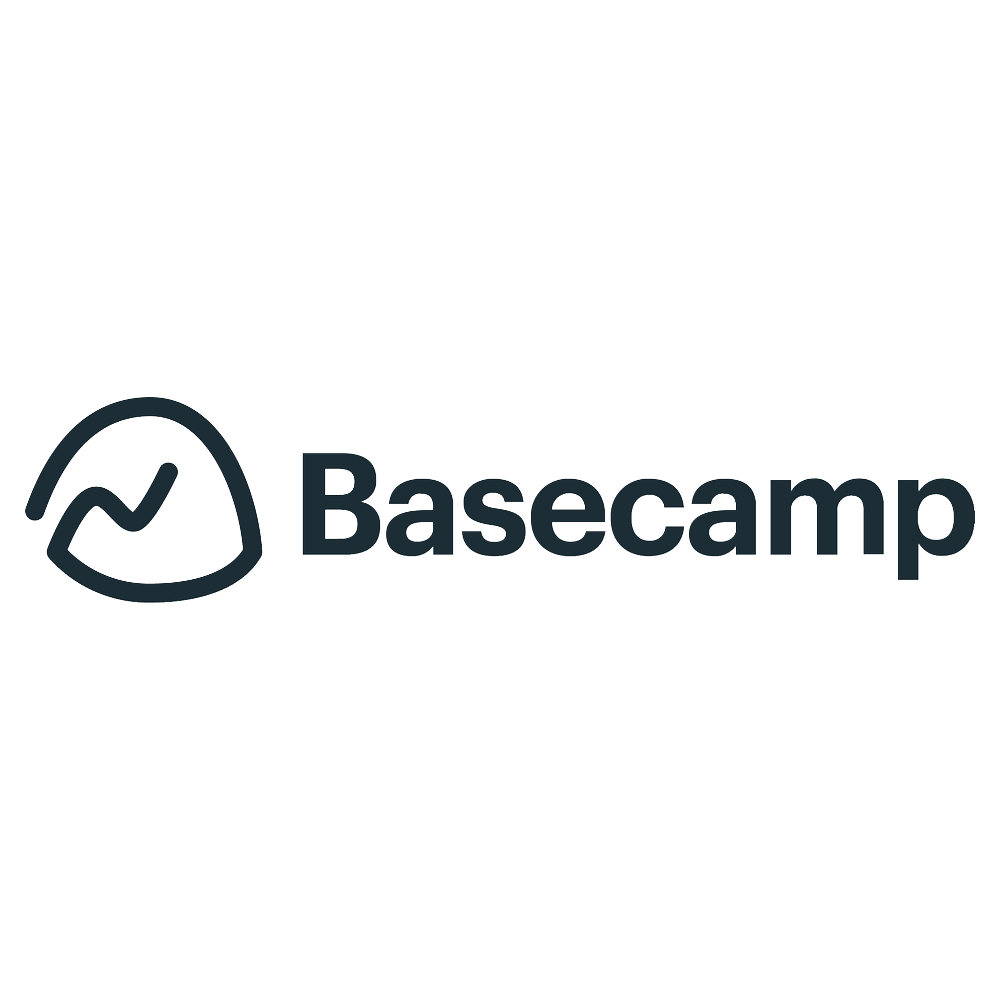 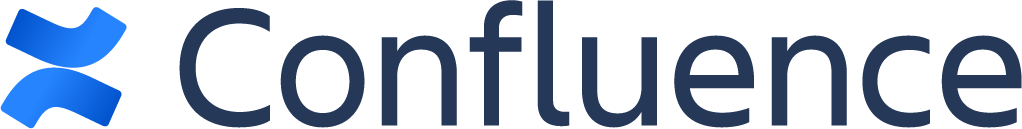 Microsoft Project
Phyllis Carroll
Project Manager is the primary point of contact
Collaboration using Google Drive and Basecamp for Project Workbooks, Discovery Documents, Status Reports and Q&A.
Weekly status calls:
Decisions, Issues and Risks
Action items
Budget burn rate reporting
Project schedule
Jira and Confluence used to document requirements, user stories, and success guides.  During testing period, used to log bugs.
© 2021 Community Brands HoldCo, LLC. All rights reserved.
Discovery Process
A good beginning makes a good ending!
© 2021 Community Brands HoldCo, LLC. All rights reserved.
Importance of Requirements
A Good Requirement states:
Who is Responsible
What Shall be Done
Defines Scope, Needs, Goals, Objectives
Identifies Constraints and Dependencies
Documents Assumptions
Defines all external interfaces
States the Vision and allows for Buy-In from all Stakeholders
Tools
User Stories
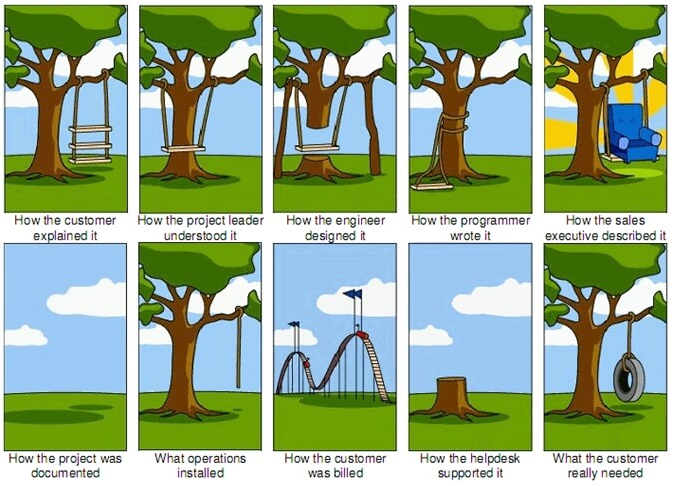 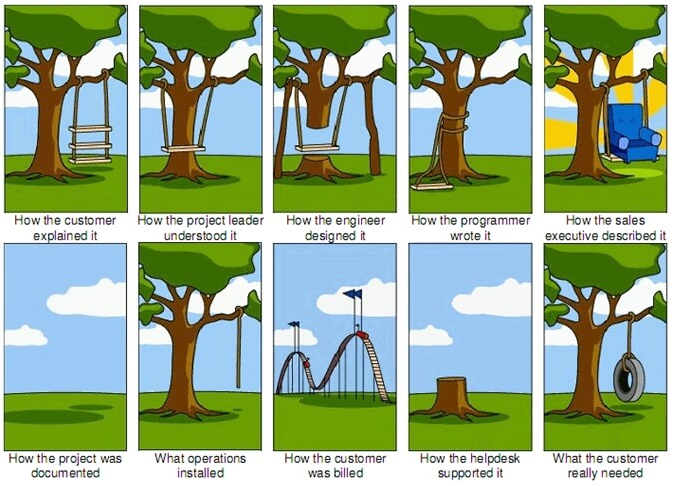 © 2021 Community Brands HoldCo, LLC. All rights reserved.
What is a user story?
“As a <user profile>, I need to be able to do something so I can accomplish some goal/recognize some business benefit.”
Provides a non-technical explanation of how the system needs to be able to act from the user’s perspective
Define the expectation for the end result—”begin with the end in mind”
Explain the who, what, when, where, and why…just not the how
FOR INTERNAL USE ONLY. NOT FOR DISTRIBUTION. © 2021 Community Brands HoldCo, LLC. All rights reserved.
Writing Good User Stories
Who is using this functionality?
What is the functionality that is needed?
What is the business benefit of this feature?  What does it enable the user to do that they couldn’t do otherwise?
Is this story adequate to cover all aspects of what the user needs in this feature?
Am I describing what the user needs vs how I think things should be done?
Did I include enough information to lead to a design that meets my user’s needs?
FOR INTERNAL USE ONLY. NOT FOR DISTRIBUTION. © 2021 Community Brands HoldCo, LLC. All rights reserved.
Sample User Stories
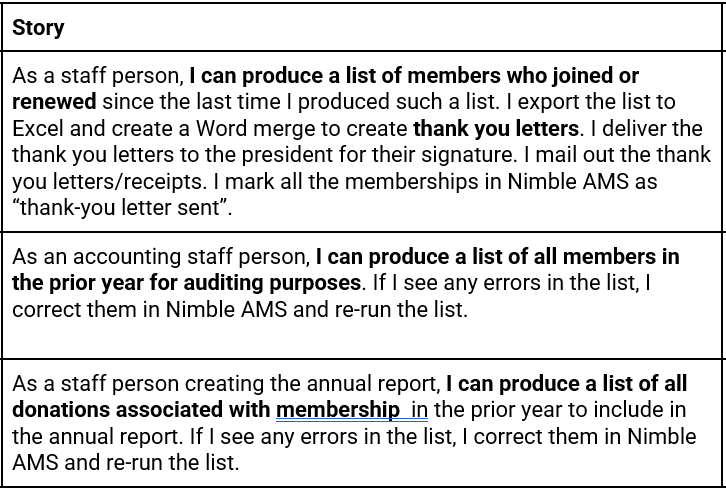 FOR INTERNAL USE ONLY. NOT FOR DISTRIBUTION. © 2021 Community Brands HoldCo, LLC. All rights reserved.
Discovery Process
Remote Meetings
Identify System Requirements
Review Business processes and rules
Pre-requisites:  Completed Workbooks & Familiarization Training
Nimble AMS Team
AFP Team
Provide business process information and artifacts
Existing SOPs, Reports, Forms
Legacy Applications
Answer questions and review documentation
Select work to be funded
Sign-off on scope
Lead Discussion
Document requirements
Configure Base Nimble AMS
Determine Scope of Data Conversion
Provide Solutions and LOE
Document contractual changes if needed
© 2021 Community Brands HoldCo, LLC. All rights reserved.
How the Discovery Sessions Work
Nimble Team leads series of remote sessions
AFP team members attend sessions relevant to them.
In each session, we use the AFP’s workbooks as a reference to discuss questions and current business processes attached to them.

We invite you to...
be open to changing current processes
be OK with bumping things to phase 2
be collaborative
© 2021 Community Brands HoldCo, LLC. All rights reserved.
What to Expect During Discovery
We ask you to approach Discovery with openness and collaboration
We are working towards a common goal
We may challenge your existing practices
We will offer suggestions to streamline processes
We will provide options to avoid custom configuration
We will ask you to confirm our understanding
© 2021 Community Brands HoldCo, LLC. All rights reserved.
Discovery Workshop
Gap Requirements
What to Expect During Discovery
Internal Reviews & Feedback Sessions
Approved
Deferred / Declined
To manage scope and schedule, you may need to prioritize requirements.  
Some scope may be moved to the roadmap for future phase.
Rough Order of Magnitude (ROM) provides a range of hours to help with prioritization
Low < 10 Hours
Medium 10-50 Hours
Large 50-100 hours
Prioritization
Rough Order of Magnitude (ROM)
Future Phase
Scope & Cost Baseline
High-Level Technical Solution
Future Phase
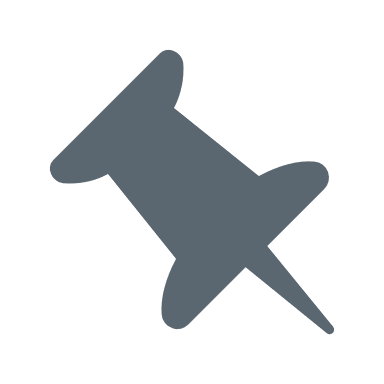 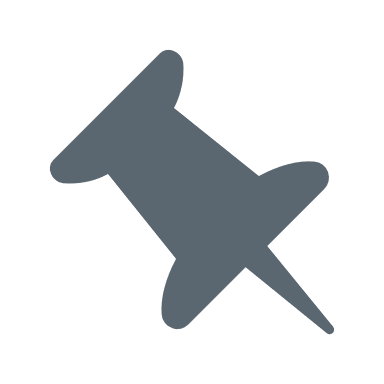 Implementation Phase
© 2021 Community Brands HoldCo, LLC. All rights reserved.
Meeting the Go-Live Goal
Scope
3 legs of the project management stool:
Scope
Timeline
Resources
Delaying the go-live date (timeline) will impact the resources ($$)
These common events will impact both resources ($$) and timeline:
Increasing scope
Staff turnover
Any sort of delays
Timeline
Resources
Next Steps
© 2021 Community Brands HoldCo, LLC. All rights reserved.
Next Steps
Complete Workbooks & Deliver to Geoff Williams 
Due no later August 30th (sooner = better)
Schedule Discovery Q&A Sessions – Geoff Williams
Schedule Kickoff Data Discovery Session –Jim Zerbe
Schedule Weekly Status Meetings – Phyllis Carroll
Document Blackout Periods in Schedule – Phyllis Carroll (AFP input)
Allow Staff Time for Discovery – AFP Management
© 2021 Community Brands HoldCo, LLC. All rights reserved.
© 2021 Community Brands HoldCo, LLC. All rights reserved.